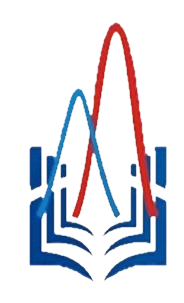 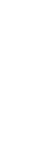 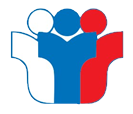 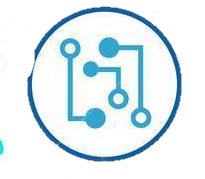 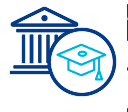 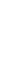 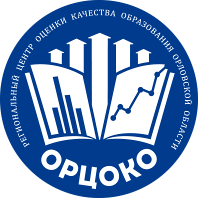 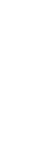 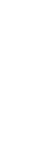 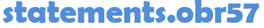 РАБОТА С ЗАЯВЛЕНИЯМИ В ЭЛЕКТРОННОЙ ФОРМЕ В ГОСУДАРСТВЕННОЙ РЕГИОНАЛЬНОЙ ИНФОРМАЦИОННОЙ СИСТЕМЕ «ОБРАЗОВАНИЕ – 57» ОБЩЕОБРАЗОВАТЕЛЬНЫХ ОРГАНИЗАЦИЙ ОРЛОВСКОЙ ОБЛАСТИ
А. В. Разумова
главный эксперт отдела цифровой трансформации в сфере образования бюджетного учреждения Орловской области «Региональный центр оценки качества образования»
28 марта 2025 год
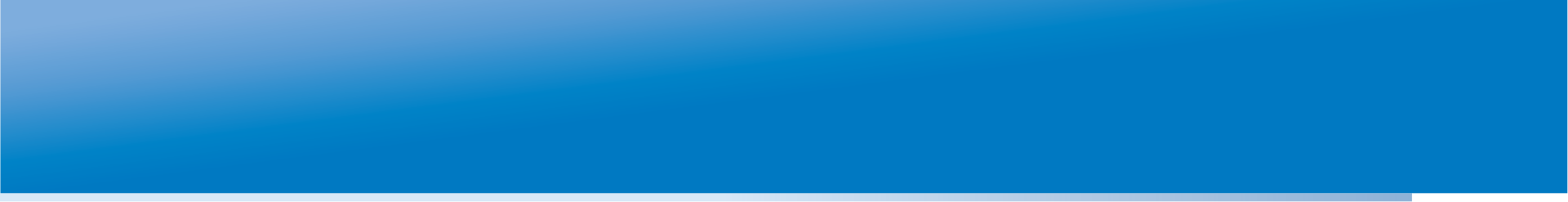 Правовое обеспечение
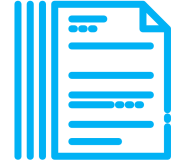 Федеральный закон «Об образовании в Российской Федерации» от 29.12.2012 г. № 273-ФЗ
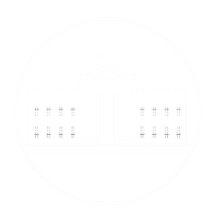 Приказ Министерства просвещения Российской Федерации от 2 сентября 2020 года № 458 «Об утверждении порядка приема на обучение по образовательным программам начального общего, основного общего и среднего общего образования» (с изменениями от 30.08.2023 г.)
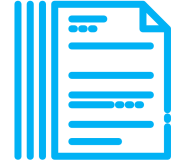 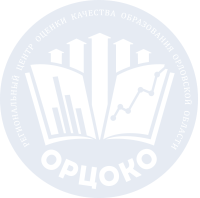 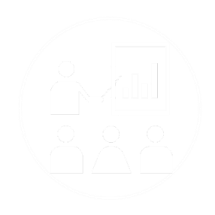 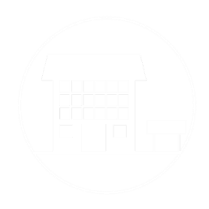 Письмо Министерства просвещения Российской Федерации от 18 февраля 2022 года № 03-196 «Об уточнении перечня льгот»
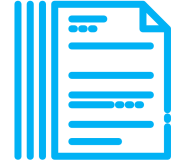 Приказ Министерства просвещения Российской Федерации от 4 марта 2025 г. №  171 «О внесении изменений в Порядок приема на обучения по образовательным программам начального общего, основного общего и среднего общего образования, утвержденный приказом Министерства просвещения Российской Федерации от 2 сентября 2020 года №458» (Вступает в законную силу 1 апреля 2025 года)
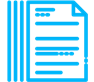 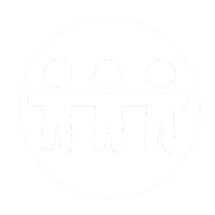 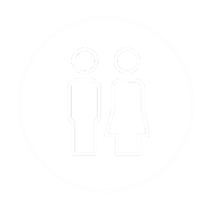 Решение  Орловского городского Совета народных депутатов от 19 декабря 2024 г. №60/0900-ГС «Об установлении мер социальной поддержки в виде предоставления первоочередного права зачисления в муниципальные общеобразовательные организации города Орла, реализующие программы начального общего, основного общего и среднего общего образования»
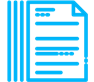 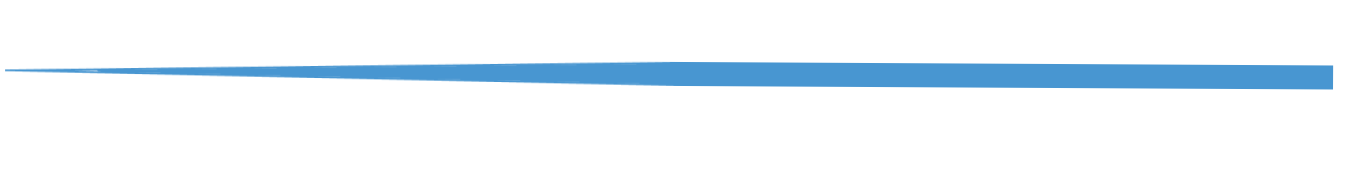 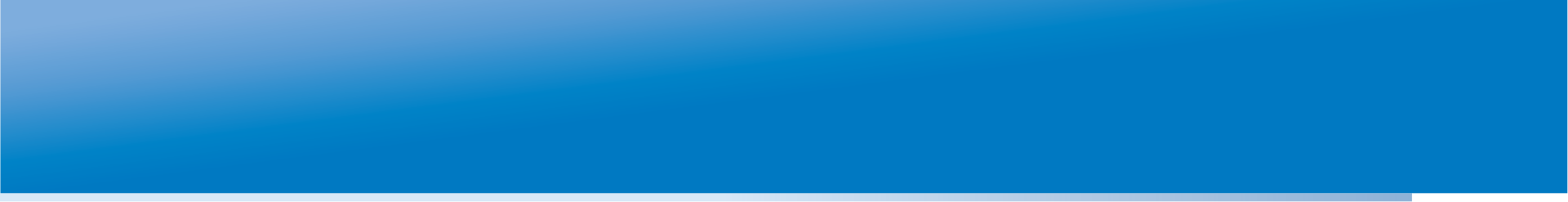 Правовое обеспечение
Заявление о приеме на обучение и документы для приема на обучение подаются одним из следующих способов:
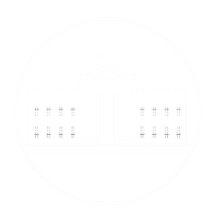 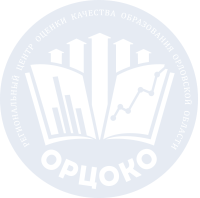 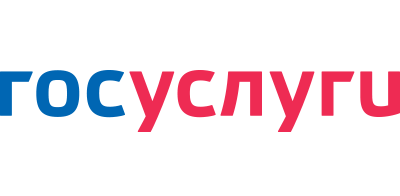 в электронной форме посредством ЕПГУ;
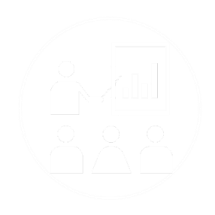 с использованием функционала (сервисов) региональных государственных информационных систем субъектов Российской Федерации, созданных органами государственной власти субъектов Российской Федерации (при наличии), интегрированных с ЕПГУ. Ссылка на сайт: https://statements.obr57.ru/;
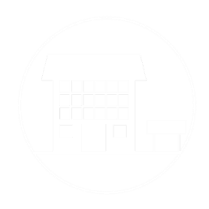 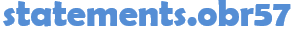 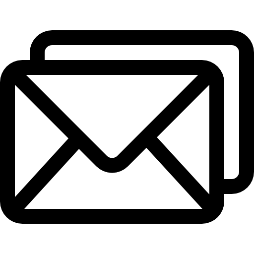 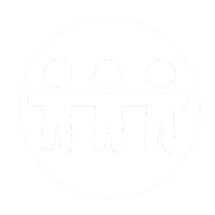 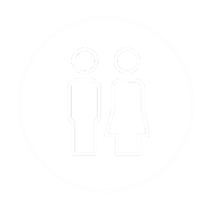 через операторов почтовой связи общего пользования заказным письмом с уведомлением о вручении;
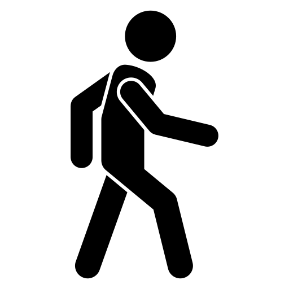 лично в общеобразовательную организацию.
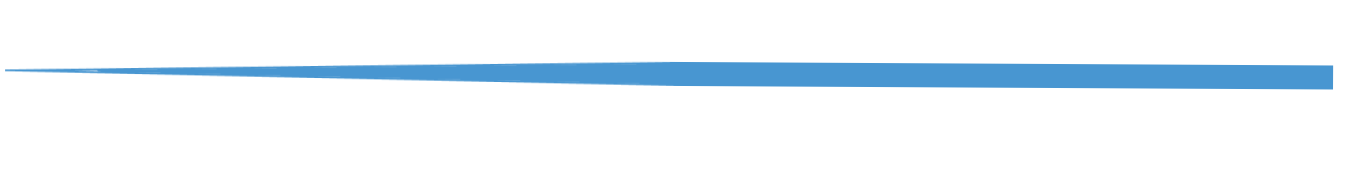 Этапы приема заявлений
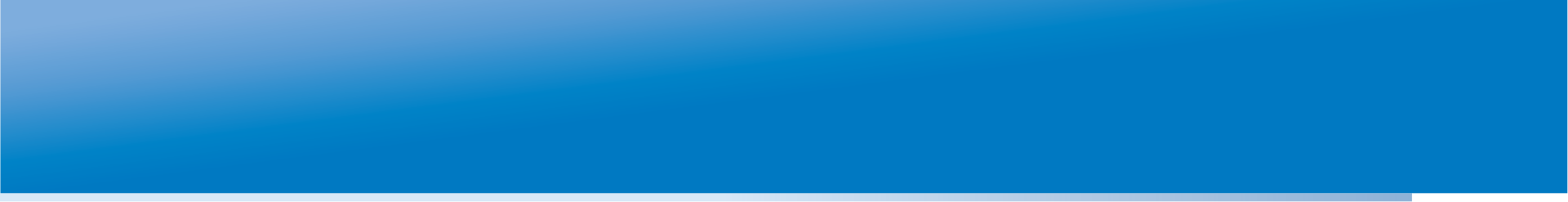 1 апреля – 30 июня
1
Льготное зачисление
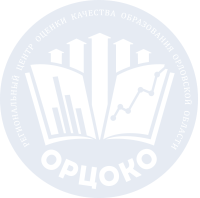 Дети с внеочередным, первоочередными преимущественным правом зачисления в школу
Закрепленная территория
Дети, которые живут на закрепленнойза школой территории, т.е. в том же районе города/села, где располагается школа
6 июля – 5 сентября
2
Школа в другом районе
На втором этапе можно подать заявление в школу другого района.
Прием продолжается до заполненияв школе свободных мест
Заявление подаётся не позднее 5 сентября
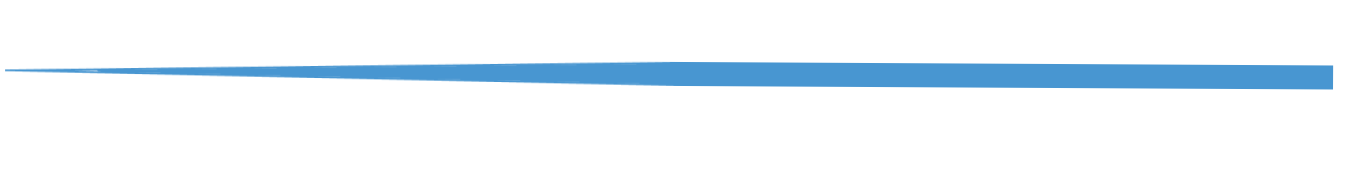 Этапы приема заявлений
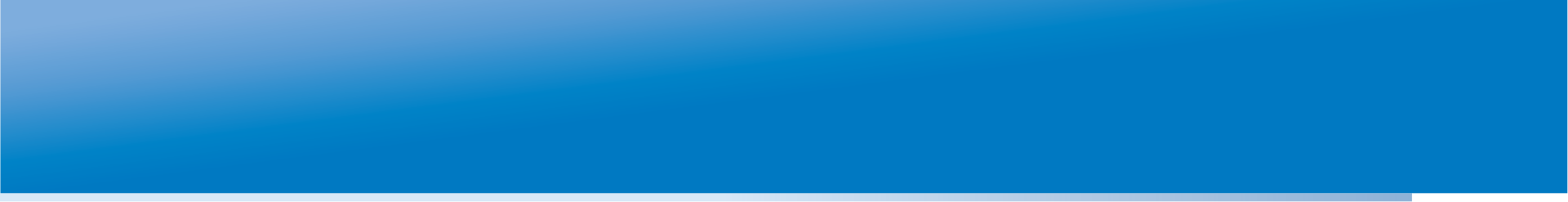 Дети с первоочередным правом:

 Дети военнослужащих;

Дети сотрудников полиции и органов внутренних дел, ФСИН, ФССП, ФТС, противопожарной службы.

Льготы действуют только для зачисления в школу по месту регистрации ребенка
Дети с внеочередным правом: 
    Дети военнослужащих, сотрудников национальной гвардии и участников добровольческих формирований, погибших входе СВО – по закрепленной территории;
   Дети прокуроров – в школу с интернатом;
   Дети сотрудников Следственного комитета – в школу с интернатом;
   Дети судей – в школу с интернатом.
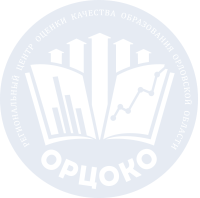 Дети с преимущественным правом:
Дети, братья и сестры, которых уже ходят в выбранную школу. Дети должны быть из одной семьи
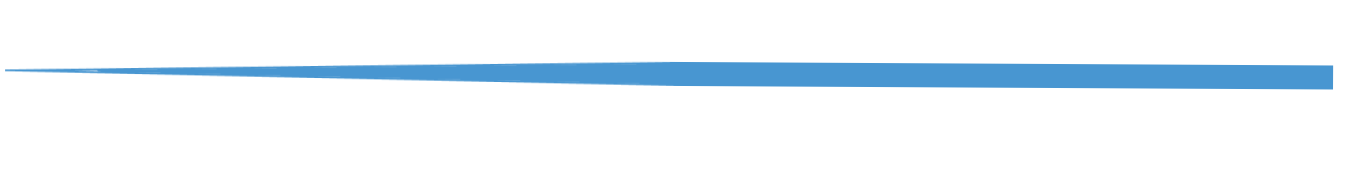 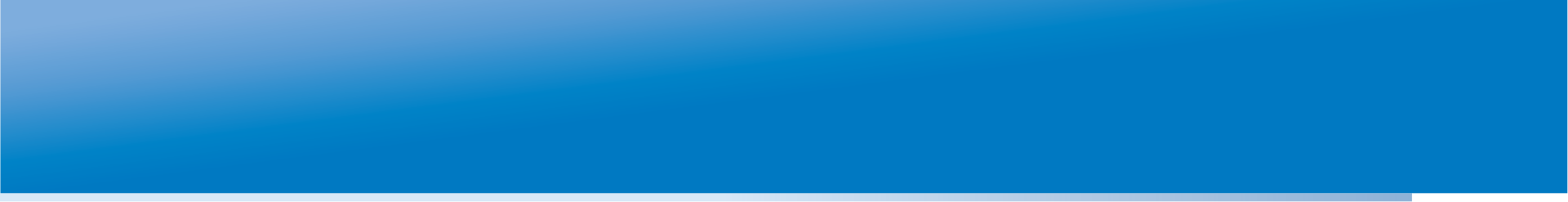 кабинете ЕПГУ
Статусы РИС                                                       Статусы в личном
Статус «Принято к рассмотрению» Заявление будет рассмотрено ведомством в установленные регламентом сроки
Первоначальный статус (Появляется после подтверждения заявления заявителем)
Статус «Заявление принято к рассмотрению» Заявление будет рассмотрено ведомством  в установленные регламентом сроки
1
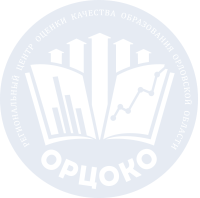 Статус «Проверка документов» 
Оператор переводит заявление в один из статусов в соответствии с регламентом школы (3-5 дней)
2
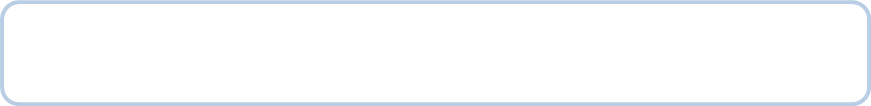 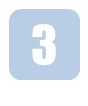 Статус «Ожидание дополнительной информации»
Уточнение информации по документам
Статус «Промежуточные результаты по заявлению»
Промежуточный статус, в котором заявление находится до «зоны тишины»
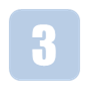 До выставления финального статуса    ПОЛЬЗУЕМСЯ             ,           и           статусами
2
1
Статус «Запрос дополнительной информации»
Оператор переводит заявление в один из статусов в соответствии с регламентом школы (3-5 дней)
Финальные статусы
Статус «Отказано в предоставлении услуги» В случае отказа в предоставлении услуги написать комментарий (правомерный отказ)
ВАЖНО!!!
Основания для отклонения должны быть прописаны в регламенте по оказанию услуги
Статус «Принято решение о зачислении»
В случае приема в ООПосле выставления статуса необходимо сформировать приказ о зачислении в разделе «Приказы» в «зону тишины»
Статус «Услуга оказана»
В случае приема в ОО
4
Статус «Отказано в предоставлении услуги»
Комментарий (правомерный отказ)
5
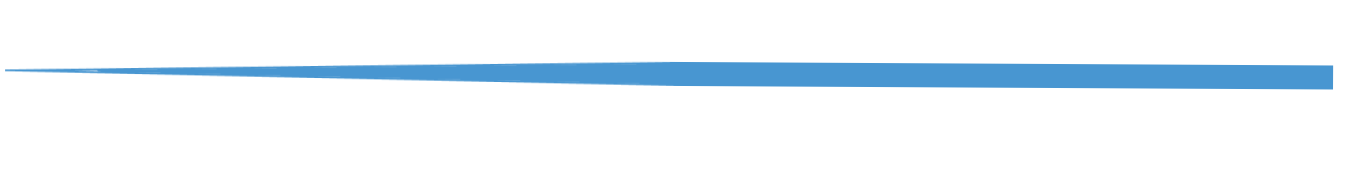 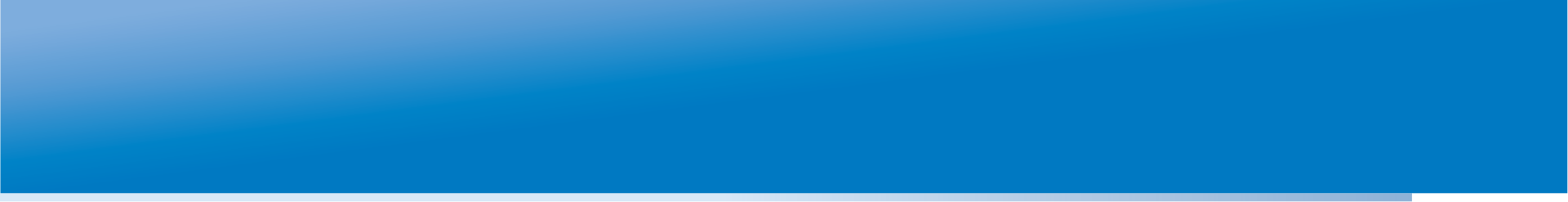 Статусная модель
Заявление в этом статусе может быть добавлено в приказ. Если заявление подано через ЕПГУ, то после утверждения приказа заявителю приходит статус «Услуга оказана».
Доступно изменение заявления заявителем. После изменения и подтверждения возвращается в «Принято к рассмотрению»
1
2
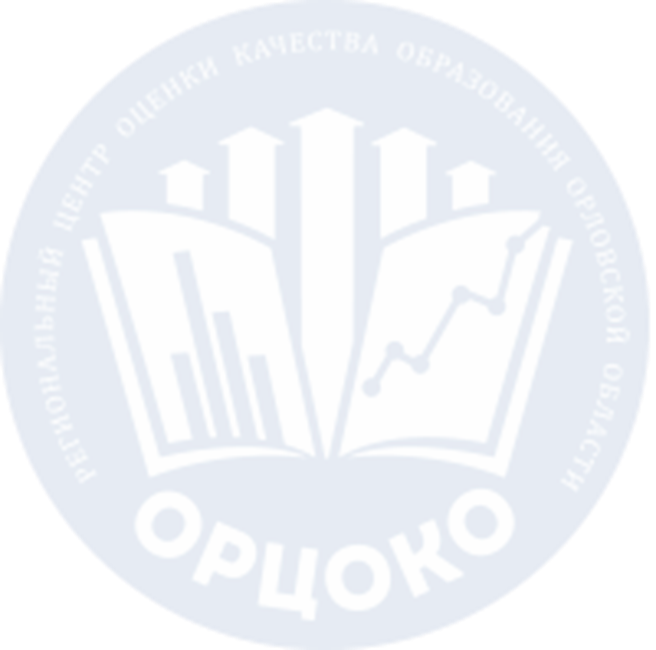 Принято к рассмотрению
Запросить дополнительную информацию
Отклонить
Проверка документов
Запрос дополнительной информации
Отказано в предоставлении услуги
Проверка документов
1
Принять решение о зачислении
Отклонить
Принято решение о зачислении
Отказано в предоставлении услуги
2
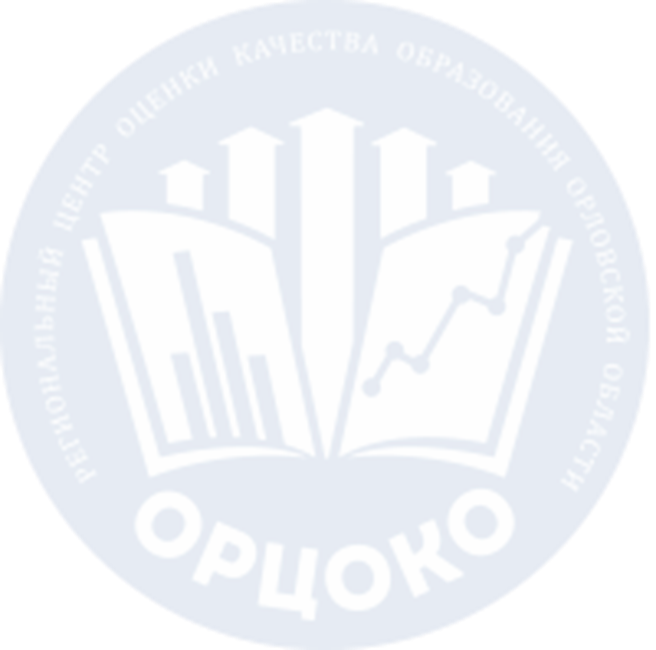 Спасибо за внимание!